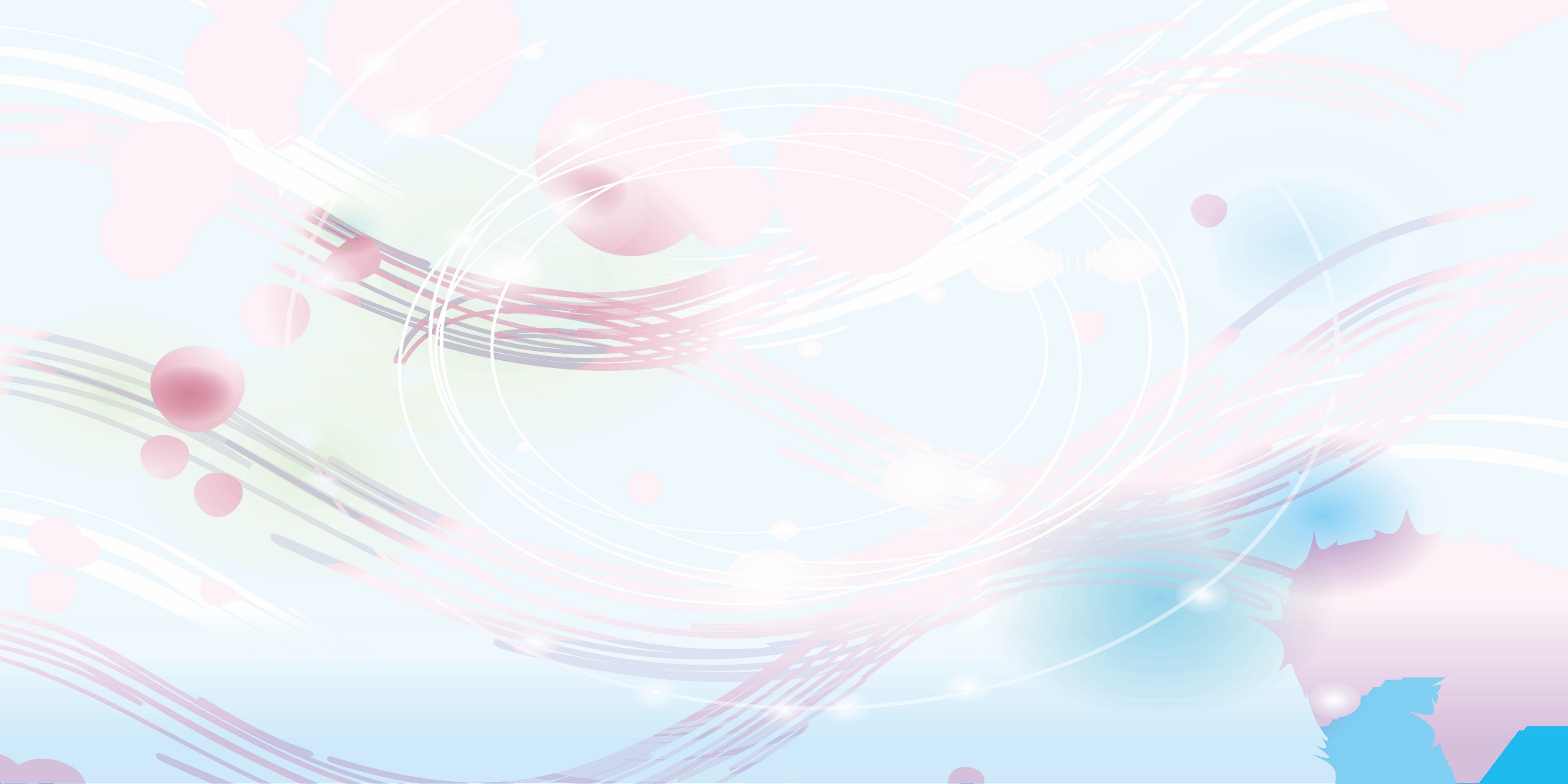 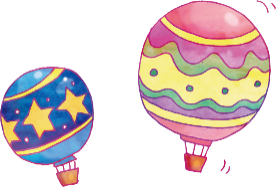 CHƯƠNG 4: 
HIĐROCACBON – NHIÊN LIỆU
TIẾT 41: Khái niệm về hợp chất hữu cơ và hóa học hữu cơ. Cấu tạo phân tử hợp chất hữu cơ.
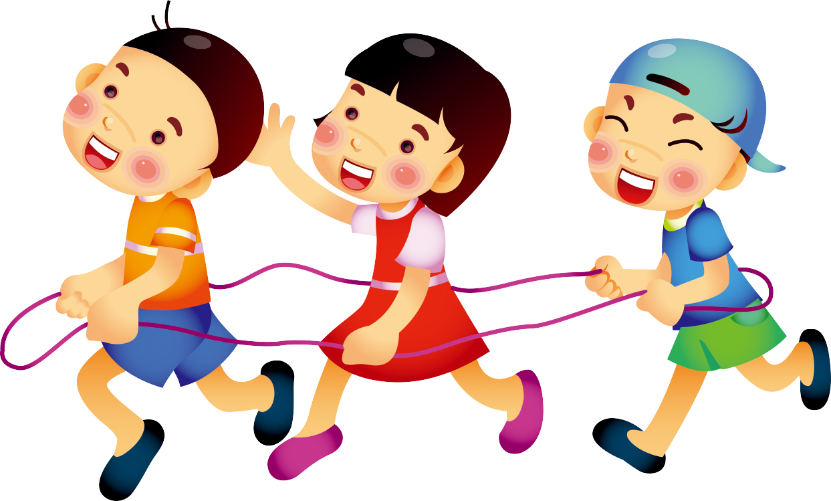 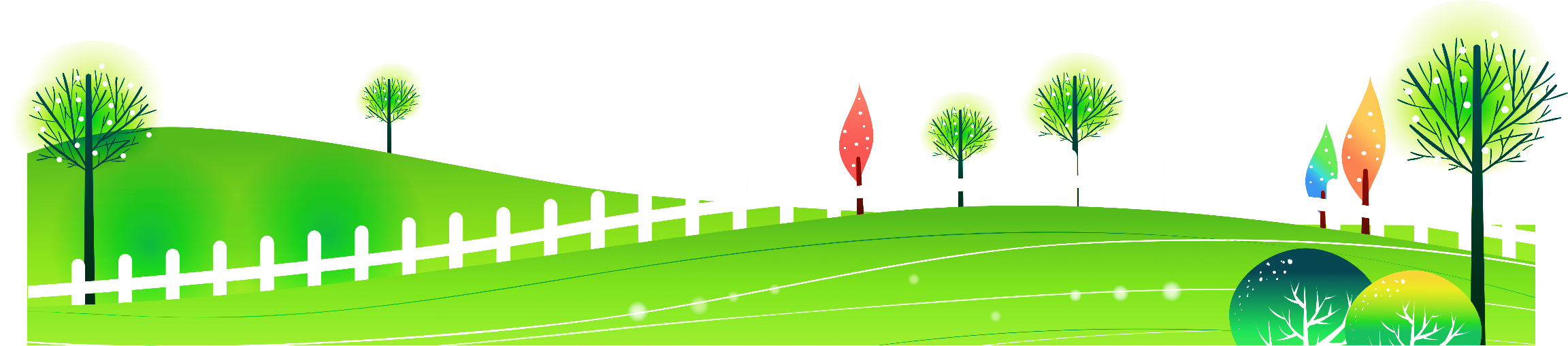 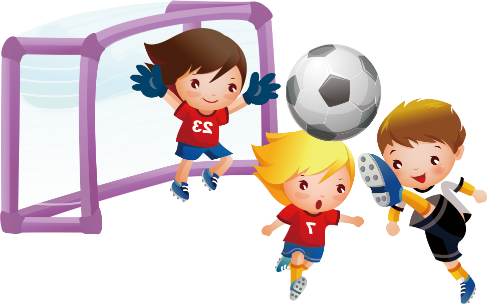 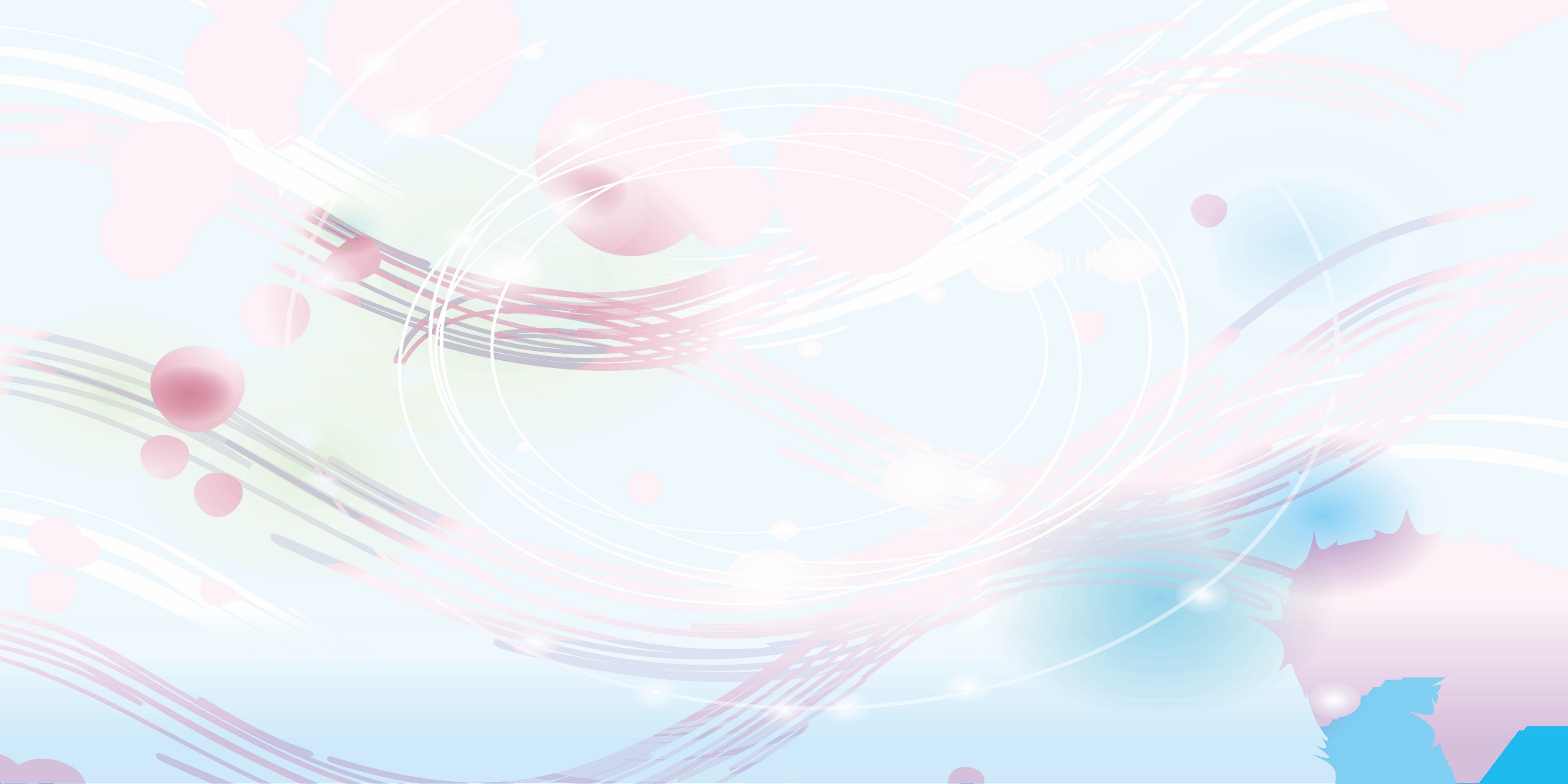 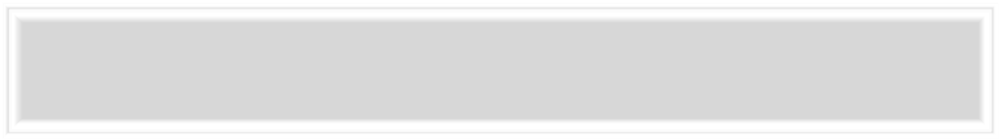 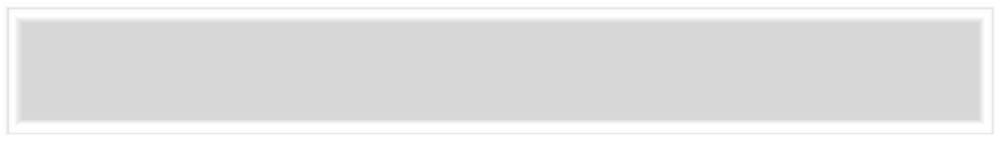 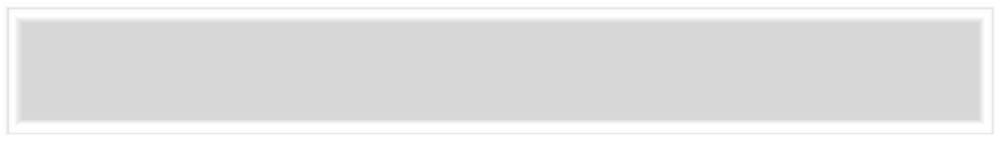 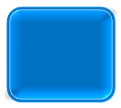 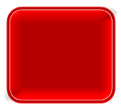 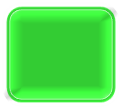 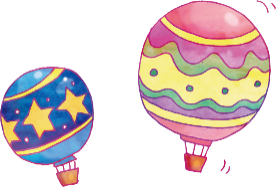 I
Khái niệm về hợp chất hữu cơ
II
Khái niệm về hóa học hữu cơ
III
Cấu tạo phân tử hợp chất hữu cơ
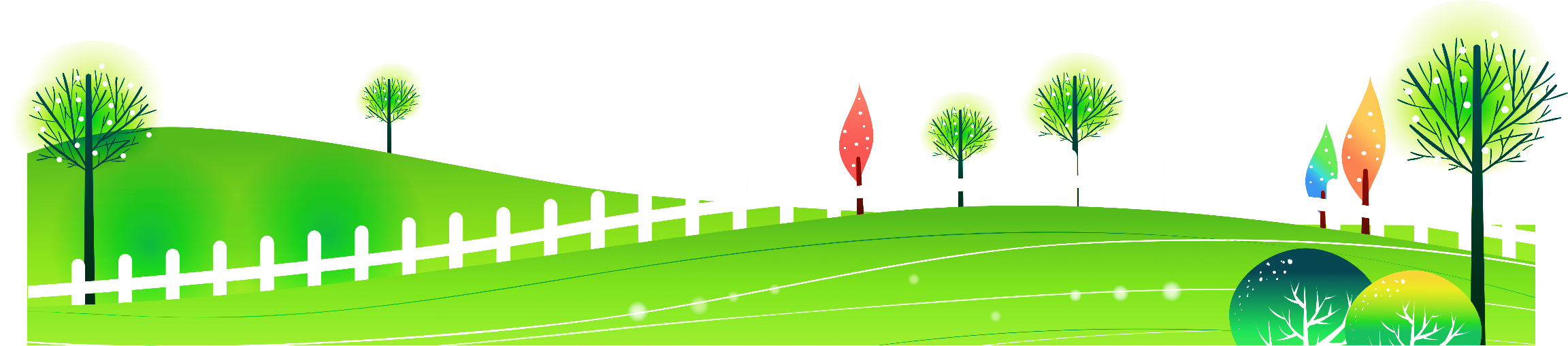 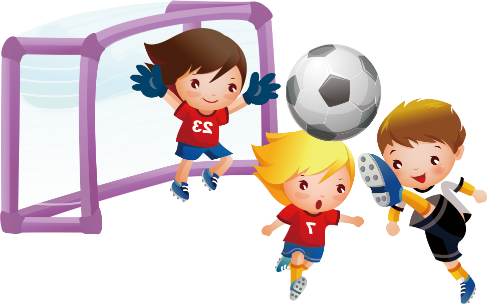 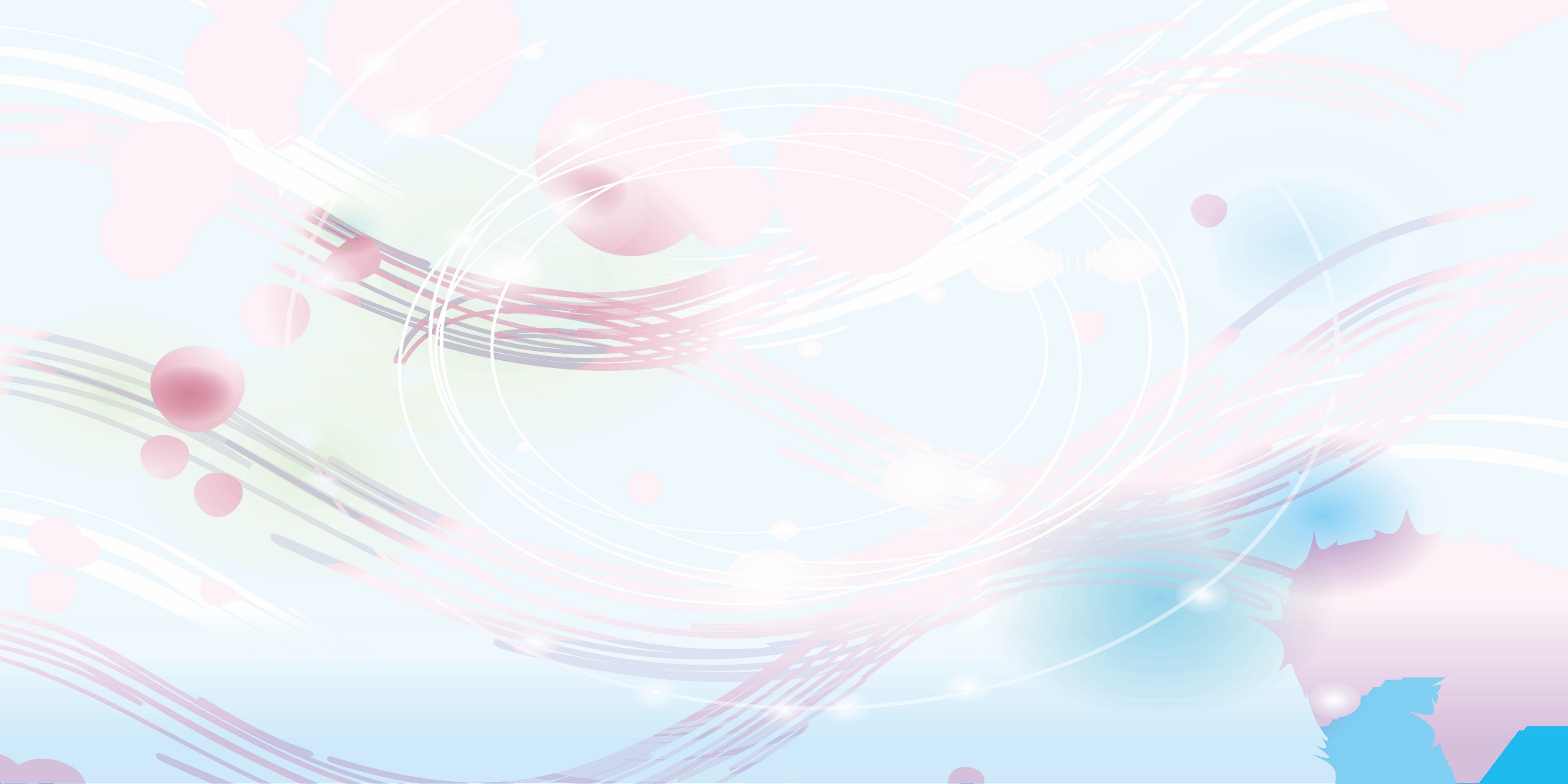 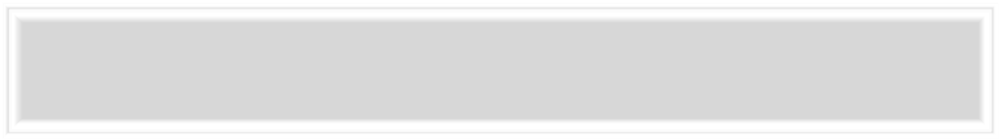 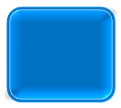 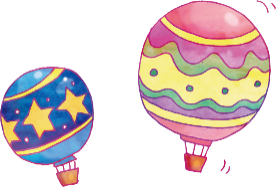 I
Khái niệm về hợp chất hữu cơ
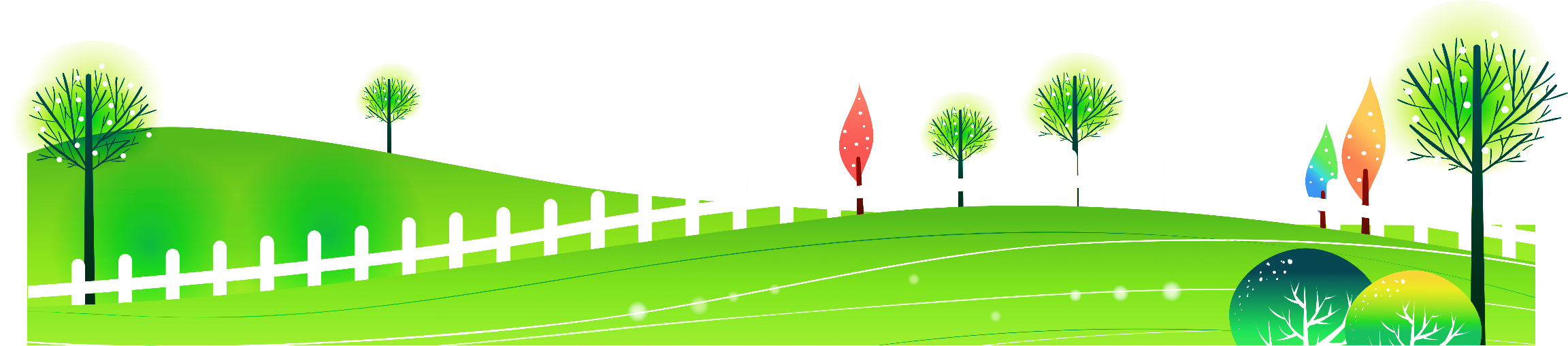 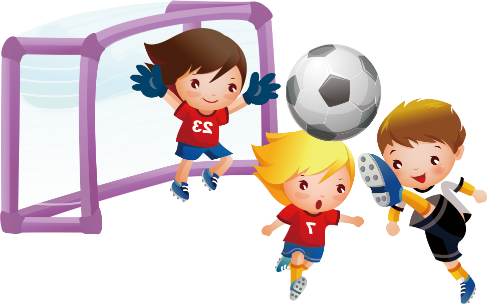 1. Hợp chất hữu cơ có ở đâu?
- Hợp chất hữu cơ có trong cơ thể sinh vật và trong hầu hết các loại lương thực, thực phẩm, đồ dùng.
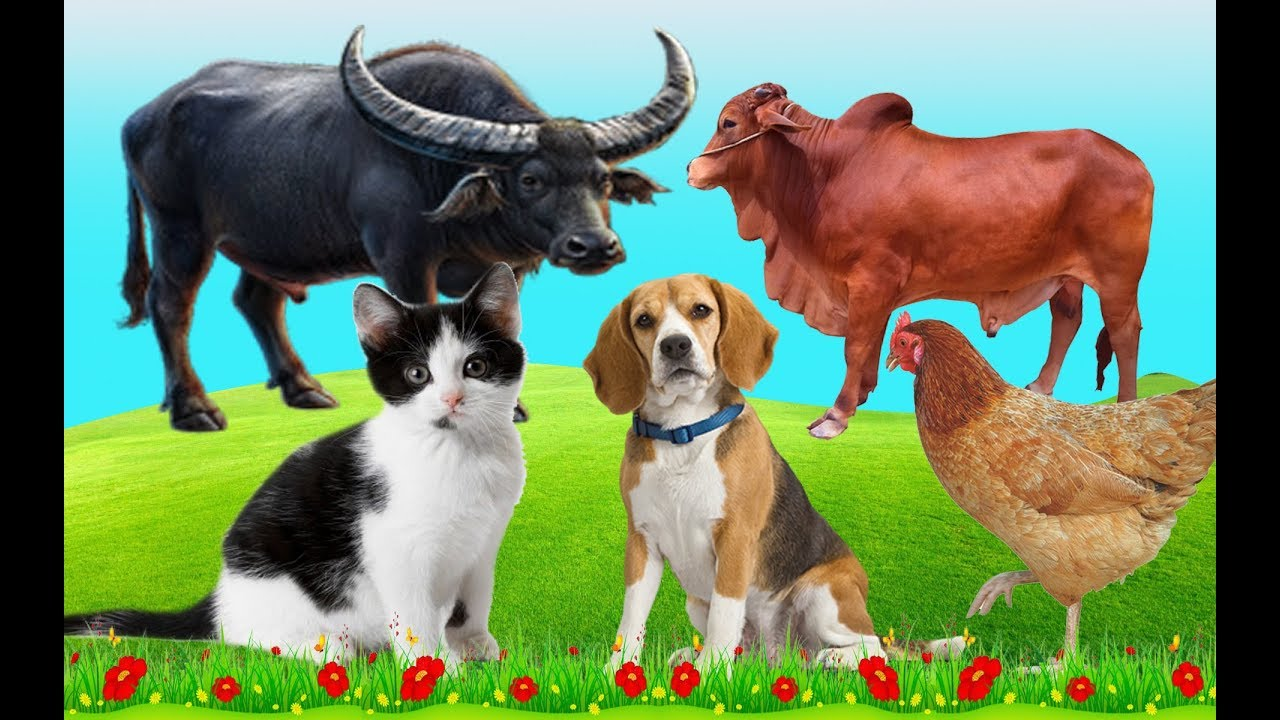 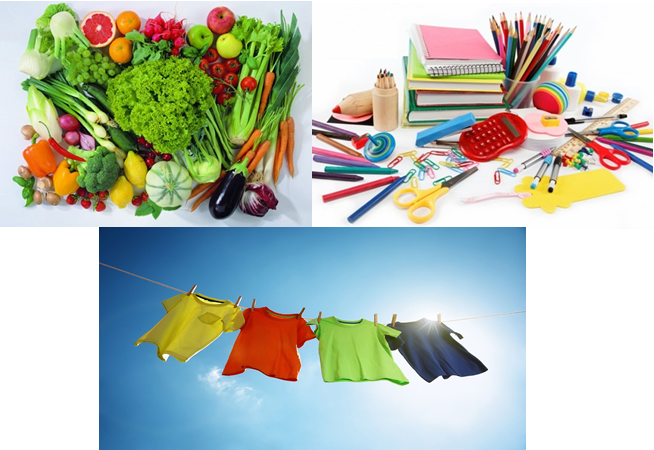 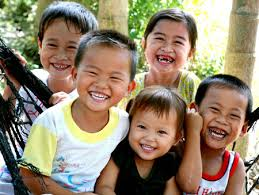 Tiết 41: KHÁI NIỆM VỀ HỢP CHẤT HỮU CƠ VÀ HÓA HỌC HỮU CƠ.
CẤU TẠO PHÂN TỬ HỢP CHẤT HỮU CƠ
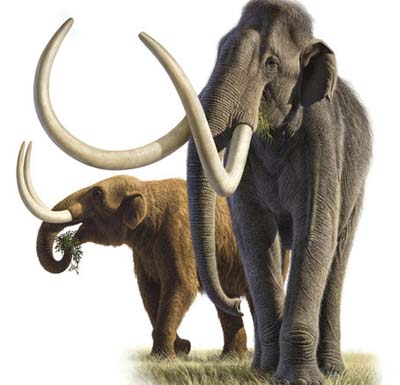 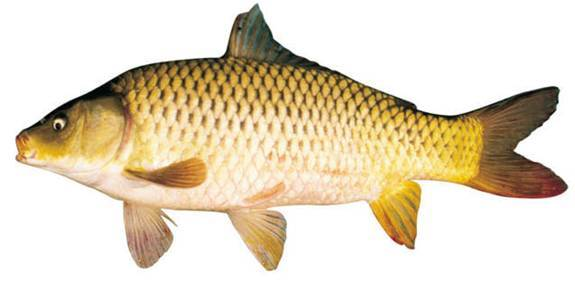 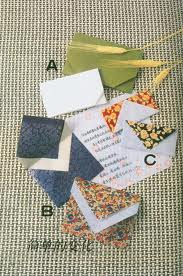 I. Khái niệm về hợp chất hữu cơ
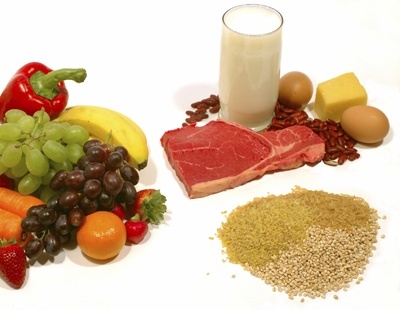 1. Hợp chất hữu cơ có ở đâu?
- Hợp chất hữu cơ có ở xung quanh chúng ta.
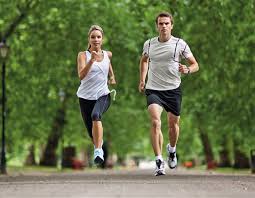 + Có trong hầu hết các loại lương thực, thực phẩm;
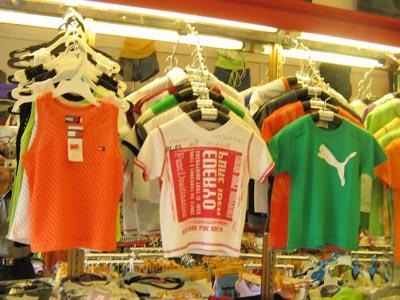 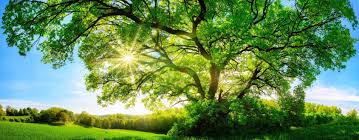 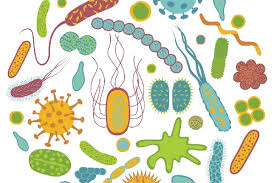 + Có trong các loại đồ dùng;
+ Trong cơ thể sinh vật;
+ Trong cơ thể người.
2. Hợp chất hữu cơ là gì?
- Hợp chất hữu cơ là hợp chất của Cacbon (trừ CO, CO2, H2CO3, các muối cacbonat kim loại …)
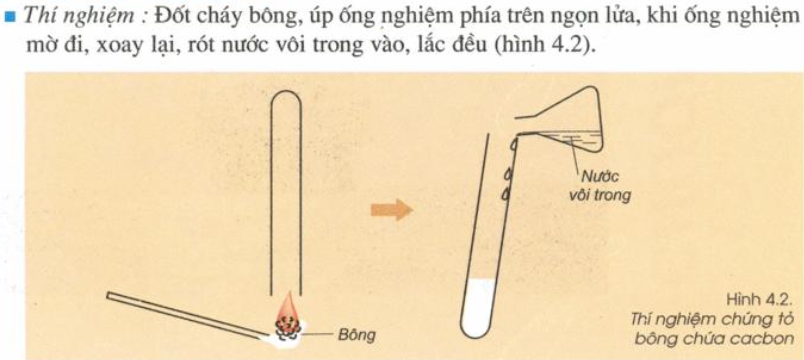 Tiết 41: KHÁI NIỆM VỀ HỢP CHẤT HỮU CƠ VÀ HÓA HỌC HỮU CƠ.
CẤU TẠO PHÂN TỬ HỢP CHẤT HỮU CƠ
Có phải mọi hợp chất chứa cacbon đều là hợp chất hữu cơ ?
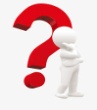 I. Khái niệm về hợp chất hữu cơ
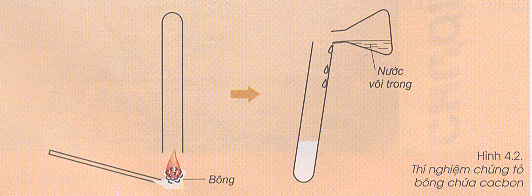 1. Hợp chất hữu cơ có ở đâu?
2. Hợp chất hữu cơ là gì?
Hợp chất hữu cơ là hợp chất của cacbon
(Trừ một số hợp chất như CO, CO2, H2CO3, các muối cacbonat kim loại,...)
Hiện tượng: Nước vôi trong vẩn đục
PTHH: CO2 + Ca(OH)2 → CaCO3 + H2O
=> Khi bông cháy tạo ra khí CO2
Tượng tự, đốt cháy các hợp chất hữu cơ khác như cồn, nến, dầu hỏa,... đều tạo ra khí CO2
Tiết 41: KHÁI NIỆM VỀ HỢP CHẤT HỮU CƠ VÀ HÓA HỌC HỮU CƠ.
CẤU TẠO PHÂN TỬ HỢP CHẤT HỮU CƠ
I. Khái niệm về hợp chất hữu cơ
Bài tập 1. Cho các chất sau: C2H6,  CaCO3,  CH4, CO,  C2H6O,  KCl,  CH3NO2, NaHCO3,  C2H3O2Na, CCl4, H2CO3, CO2. Chất nào là hợp chất hữu cơ, chất nào là hợp chất vô cơ ?
1. Hợp chất hữu cơ có ở đâu?
2. Hợp chất hữu cơ là gì?
Hợp chất hữu cơ là hợp chất của cacbon (trừ một số hợp chất như CO, CO2, H2CO3, các muối cacbonat kim loại,...
3. Hợp chất hữu cơ được phân loại như thế nào?
Dựa vào thành phần phân tử, các hợp chất hữu cơ được chia thành 2 loại chính:
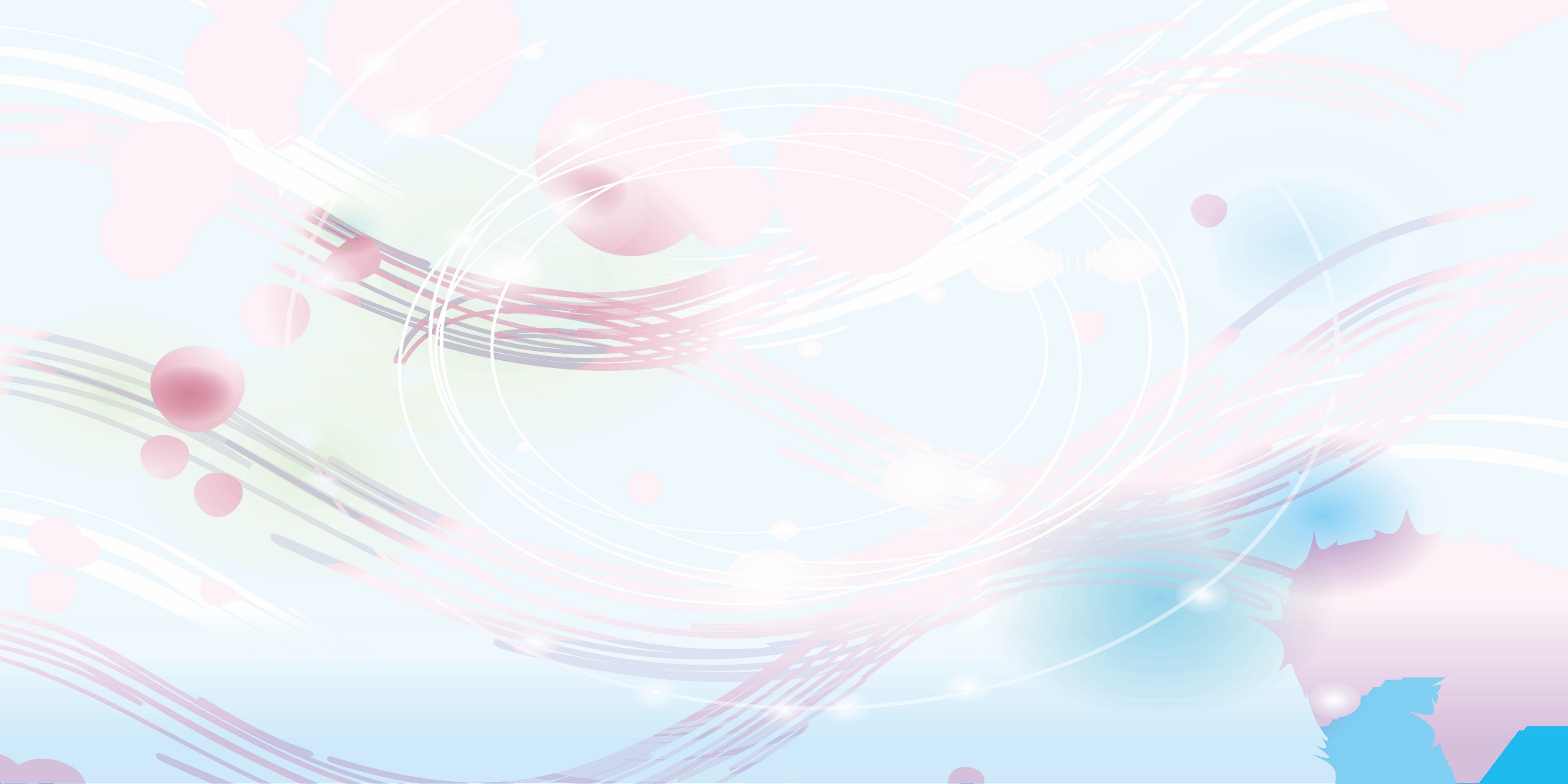 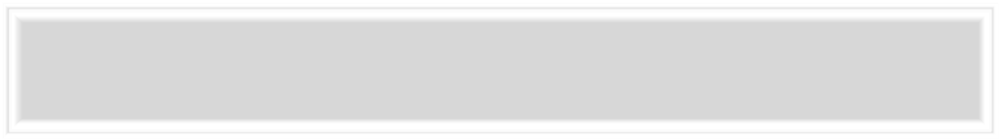 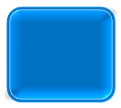 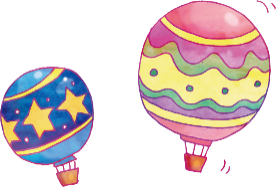 II
Khái niệm về hóa học hữu cơ
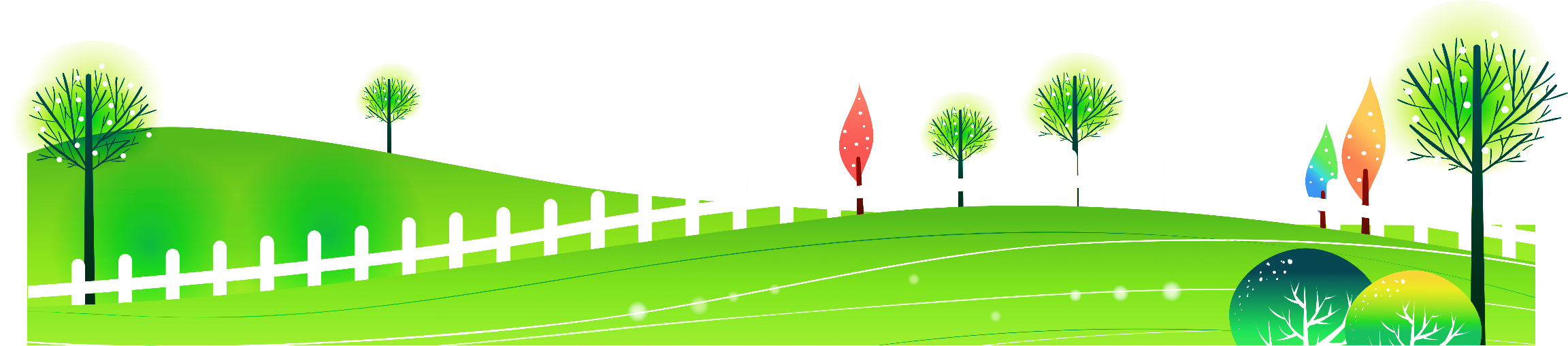 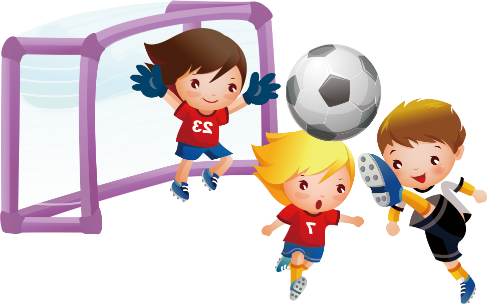 Hóa học hữu cơ là ngành hóa học chuyên nghiên cứu về các hợp chất hữu cơ và những chuyển đổi của chúng.
Hóa học dầu mỏ
Ngành
hóa học
hữu cơ
Hóa học polime
Hóa học các 
hợp chất thiên nhiên...
Một số hình ảnh về sản phẩm của ngành hóa học hữu cơ
VẢI
DẦU ĂN
RƯỢU
XĂNG
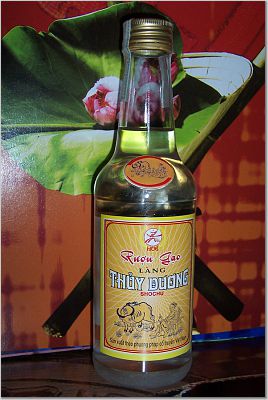 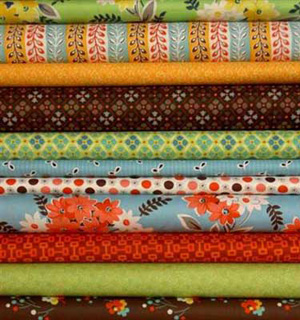 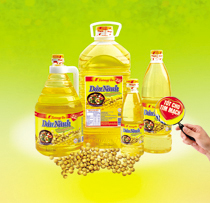 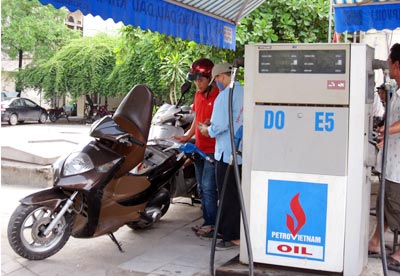 ĐƯỜNG
LỐP XE
THUỐC
NƯỚC HOA
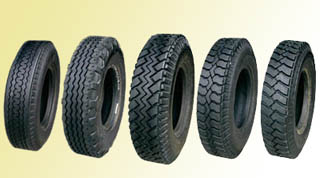 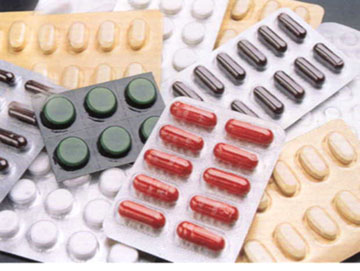 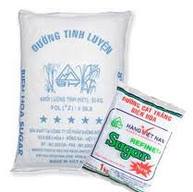 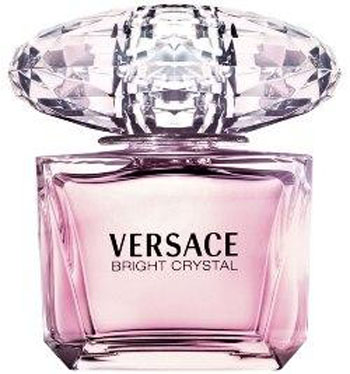 EM CÓ BIẾT?
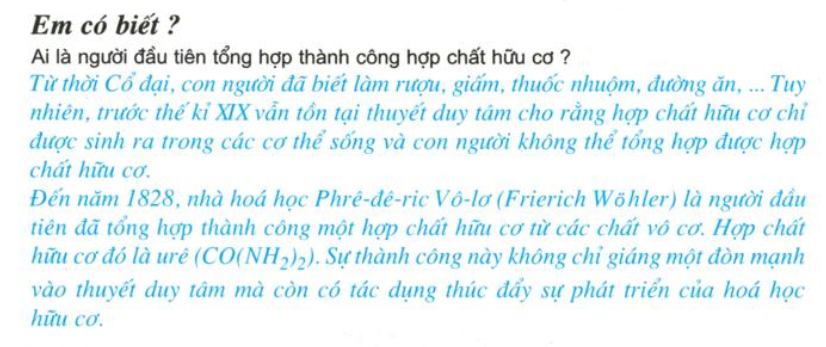 Ghi nhớ 1
Khái niệm: là hợp chất của Cacbon (trừ CO; CO2; H2CO3  và muối cacbonnat kim loại,…
Hợp chất hữu cơ
Hiđrocacbon: Phân tử chỉ có 2 nguyên tố là C và H
Khái niệm 
về hợp chất hữu cơ và hóa  học hữu cơ
Phân loại
Dẫn xuất Hiđrocacbon: Ngoài C và H, trong phân tử còn có các nguyên tố khác: O; N; Cl,…
Hóa học hữu cơ
Khái niệm: là ngành hóa học chuyên nghiên cứu về chất hữu cơ và những chuyển đổi của chúng.
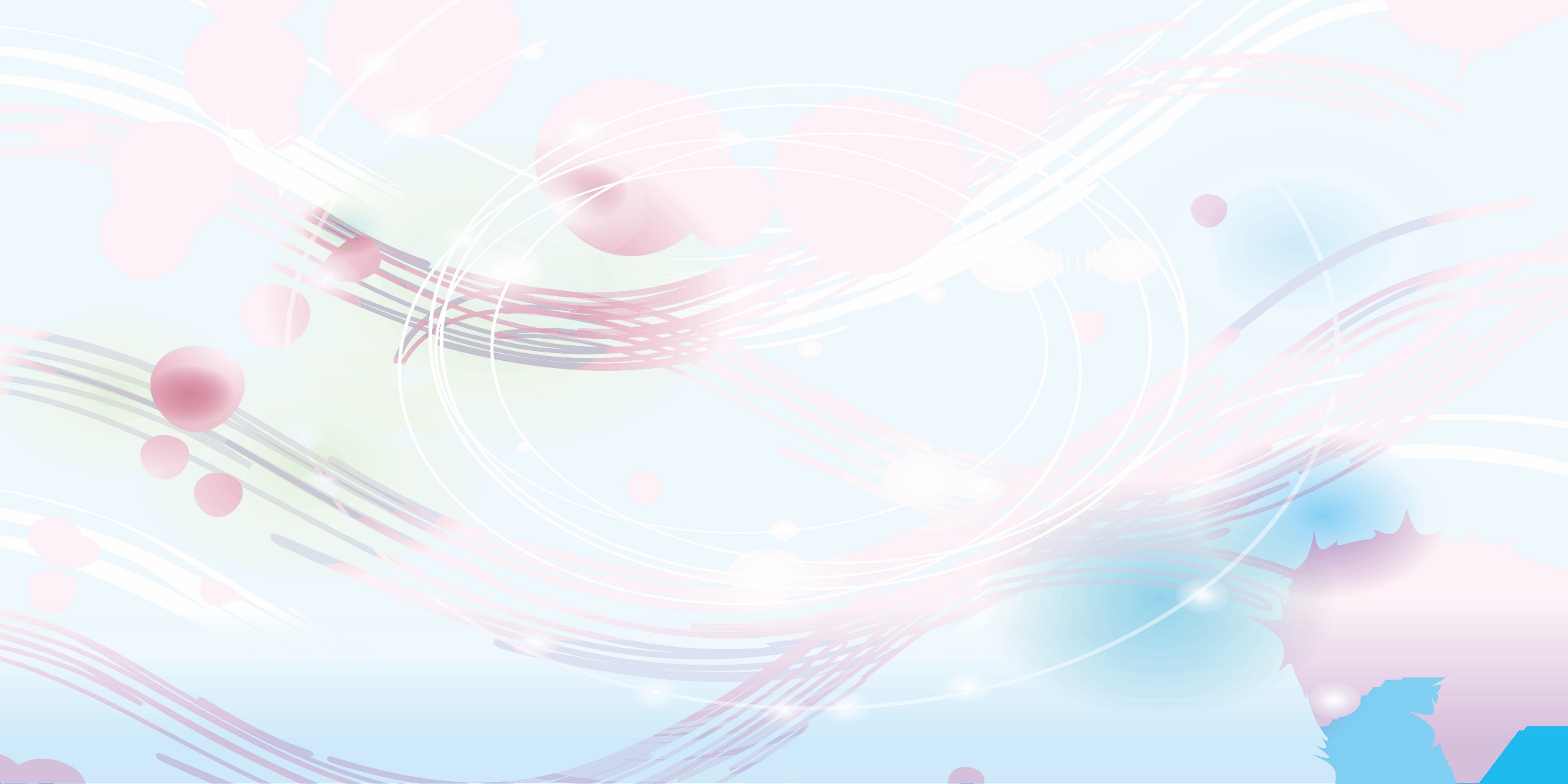 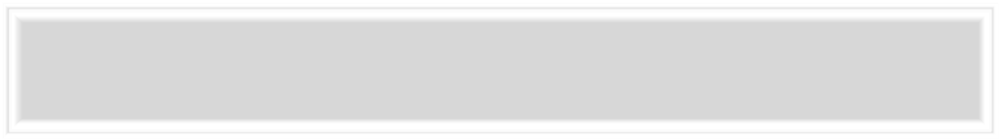 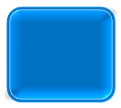 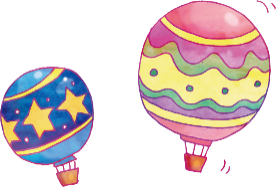 III
CẤU TẠO PHÂN TỬ HỢP CHẤT HỮU CƠ
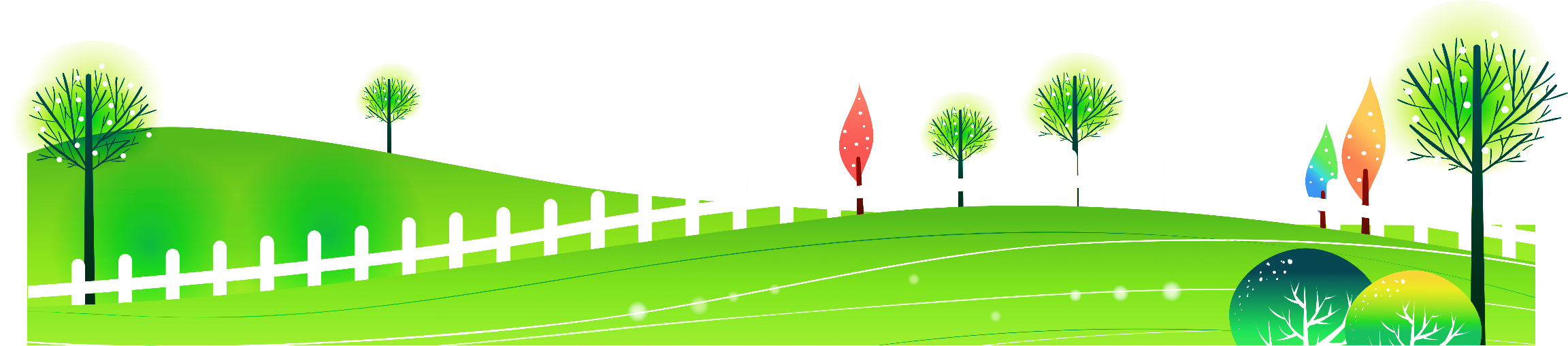 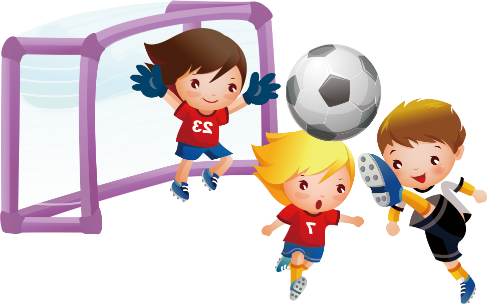 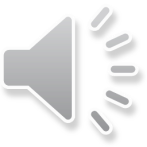 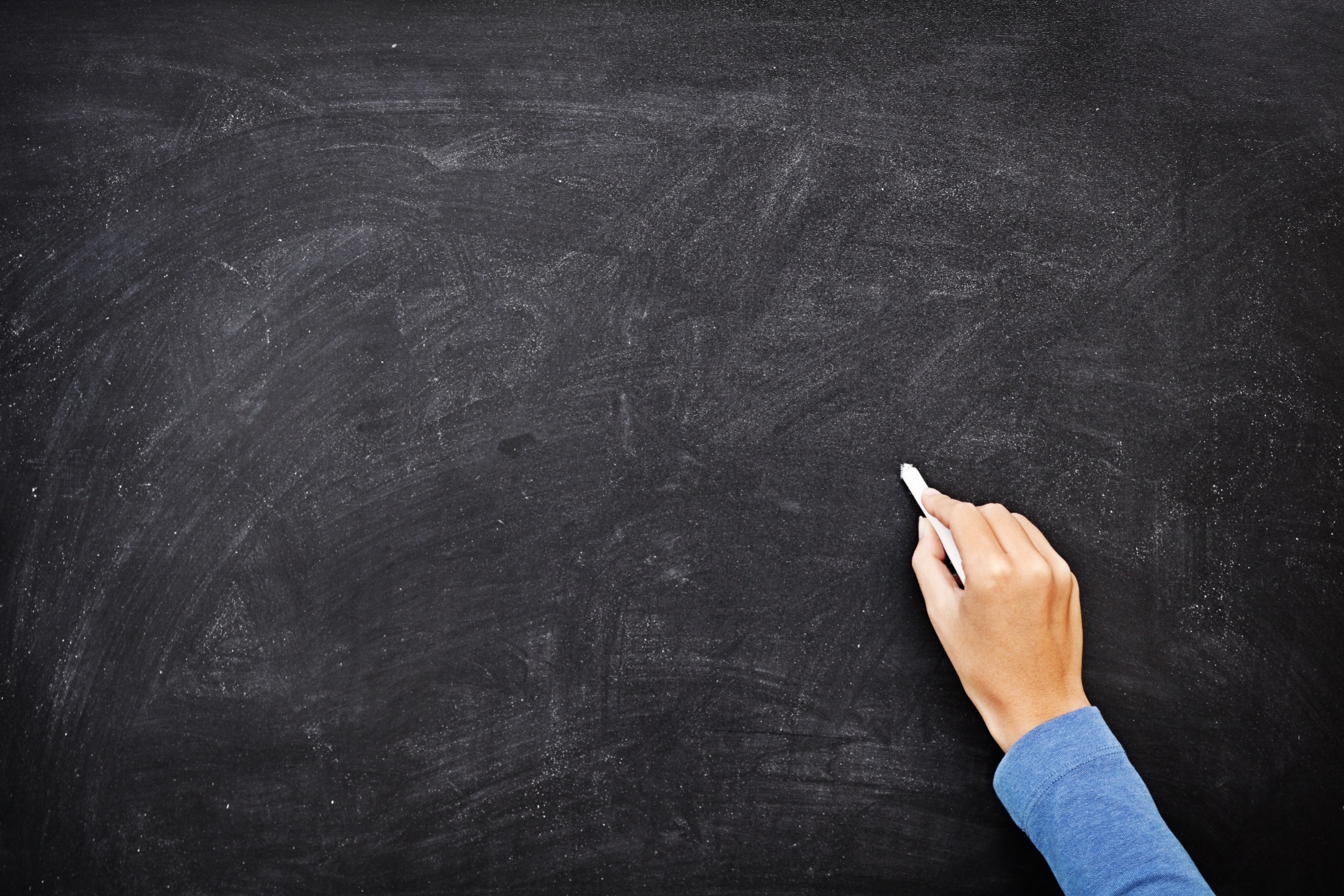 III. Cấu tạo phân tử hợp chất hữu cơ.
Hóa học hữu cơ
1. Đặc điểm cấu tạo phân tử hợp chất hữu cơ.a. Hóa trị và liên kết giữa các nguyên tử.b. Mạch Cacbonc.Trật tự liên kết giữa các nguyên tử trong phân tử.
2. Công thức cấu tạo
Cấu tạo phân tử hợp chất hữu cơ
1. Đặc điểm cấu tạo phân tử hợp chất hữu cơ.
a. Hóa trị và liên kết giữa các nguyên tử.
Trong hợp chất hữu cơ:  C (IV)        H (I)         O (II)
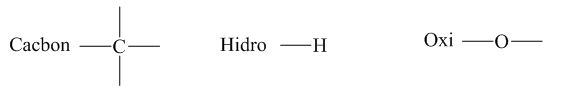 Các nguyên tử liên kết với nhau theo đúng hóa trị của chúng.
Mỗi liên kết được biểu diễn bằng một nét gạch nối giữa 2 nguyên tử.
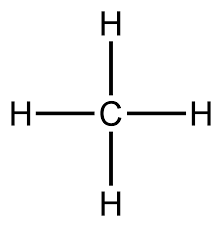 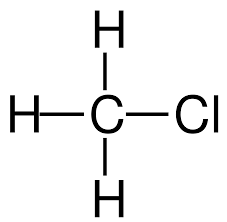 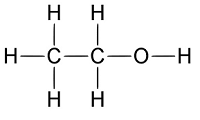 Metan 
CH4
Rượu etylic C2H6O
Metyl clorua
CH3Cl
1. Đặc điểm cấu tạo phân tử hợp chất hữu cơ.
b. Mạch cacbon
Những nguyên tử Cacbon trong phân tử hợp chất hữu cơ có thể 
liên kết trực tiếp với nhau tạo thành mạch cacbon.
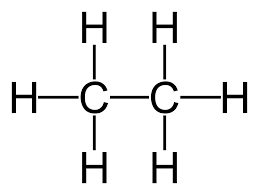 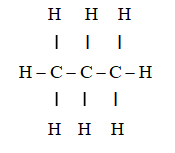 C2H6
C3H8
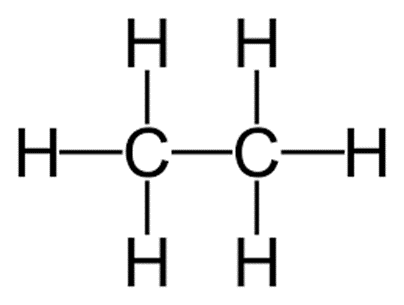 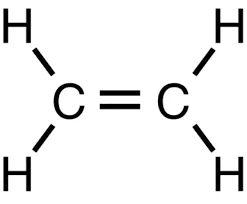 C2H6
C2H4
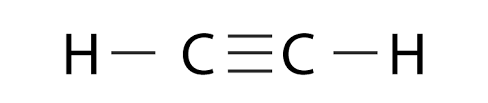 C2H2
1. Đặc điểm cấu tạo phân tử hợp chất hữu cơ.
b. Mạch cacbon
Có 3 loại mạch cacbon: Mạch thẳng (mạch không phân nhánh)
			      Mạch nhánh
			      Mạch vòng
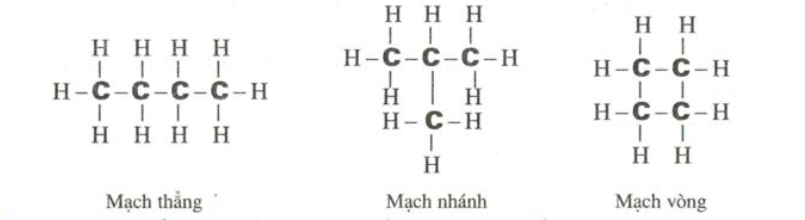 Mạch thẳng
Mạch nhánh
Mạch vòng
1. Đặc điểm cấu tạo phân tử hợp chất hữu cơ.
c. Trật tự liên kết giữa các nguyên tử trong phân tử
Mỗi hợp chất hữu cơ có một trật tự liên kết xác định 
giữa các nguyên tử trong phân tử.
Dựa vào hóa trị và liên kết giữa các nguyên tử, em hãy viết công thức biểu diễn đầy đủ liên kết của C2H6O?
CTPT:  C2H6O
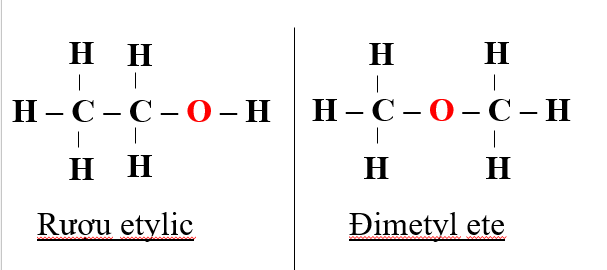 2. Công thức cấu tạo.
- Công thức cấu tạo biểu diễn đầy đủ liên kết giữa các nguyên tử trong phân tử. 
    - Công thức cấu tạo cho biết thành phần phân tử và trật tự liên kết giữa các nguyên tử trong phân tử.
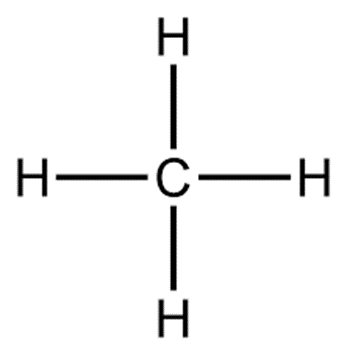 Metan:
Viết gọn: CH4
BÀI TẬP
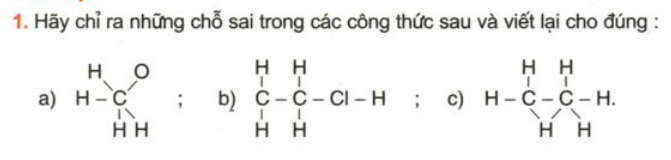 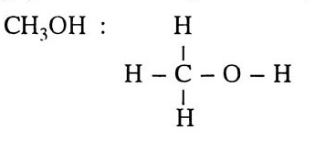 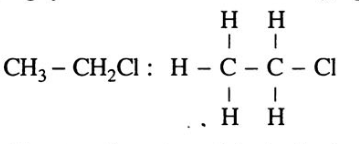 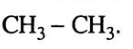 BÀI TẬP
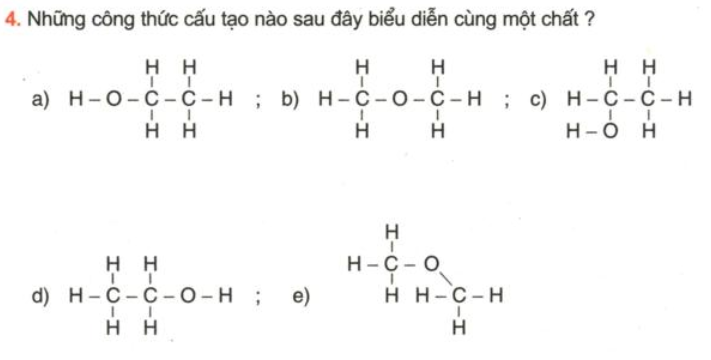 BÀI TẬP
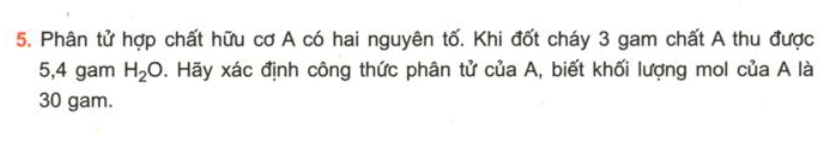 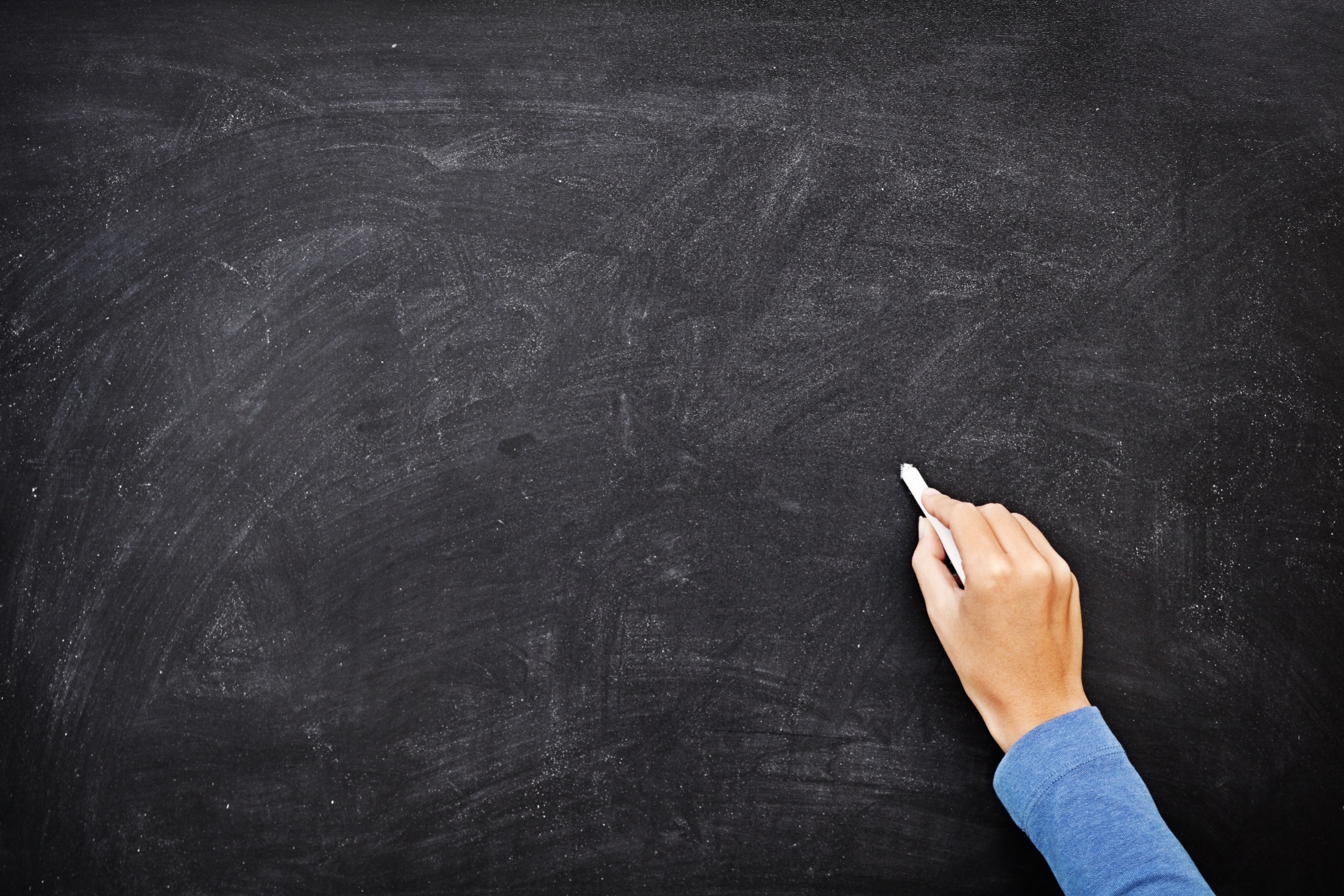 Cám ơn các bạn đã chú ý lắng nghe!